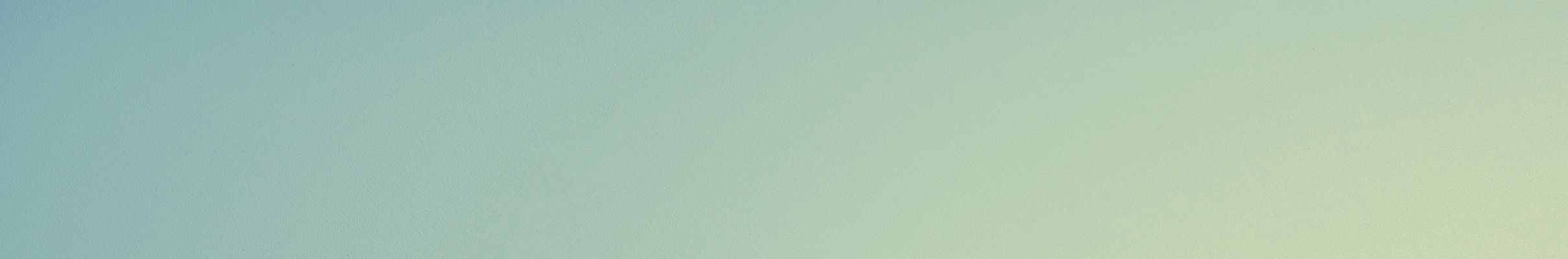 Modello di modello di matrice di Pugh non ponderata - Esempio
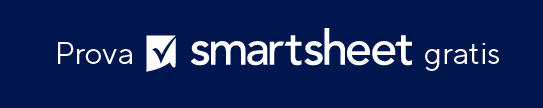 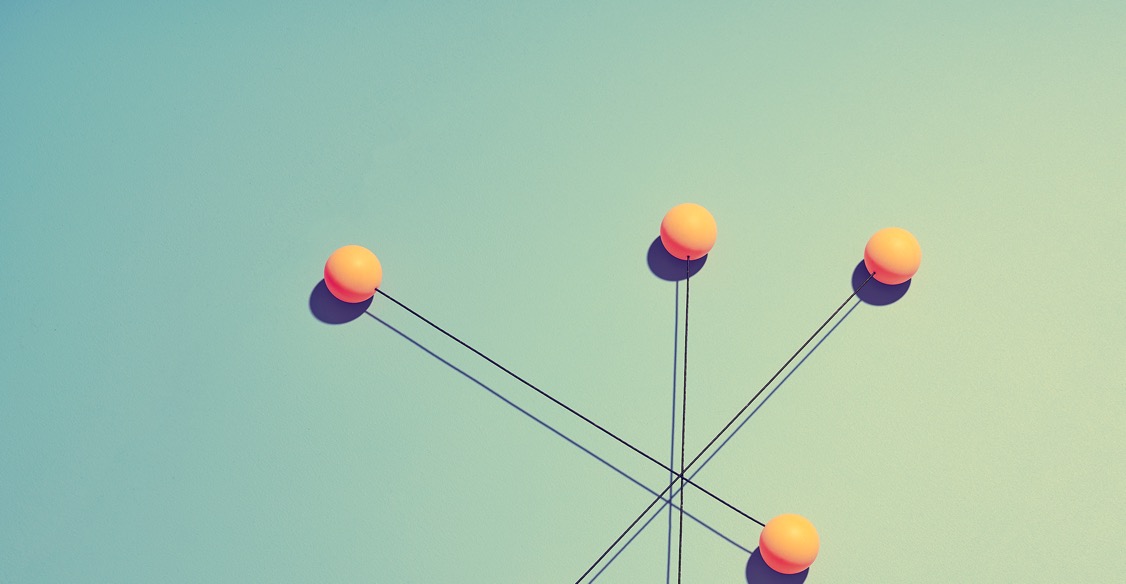 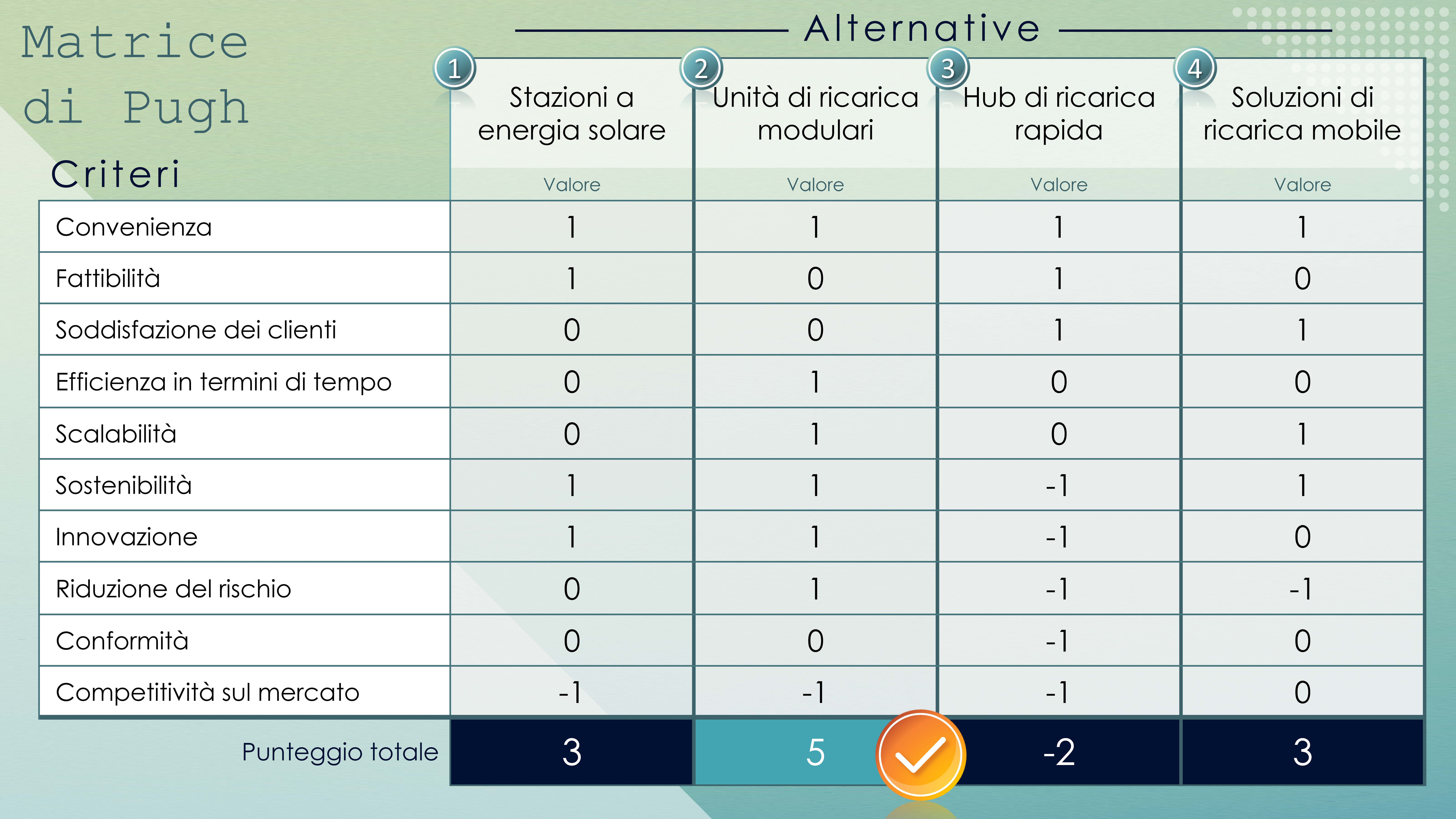 Criteri
I criteri sono i fattori chiave o gli standard utilizzati per valutare e confrontare diverse alternative. Ogni criterio aiuta a valutare quanto un’alternativa soddisfi obiettivi o requisiti specifici.
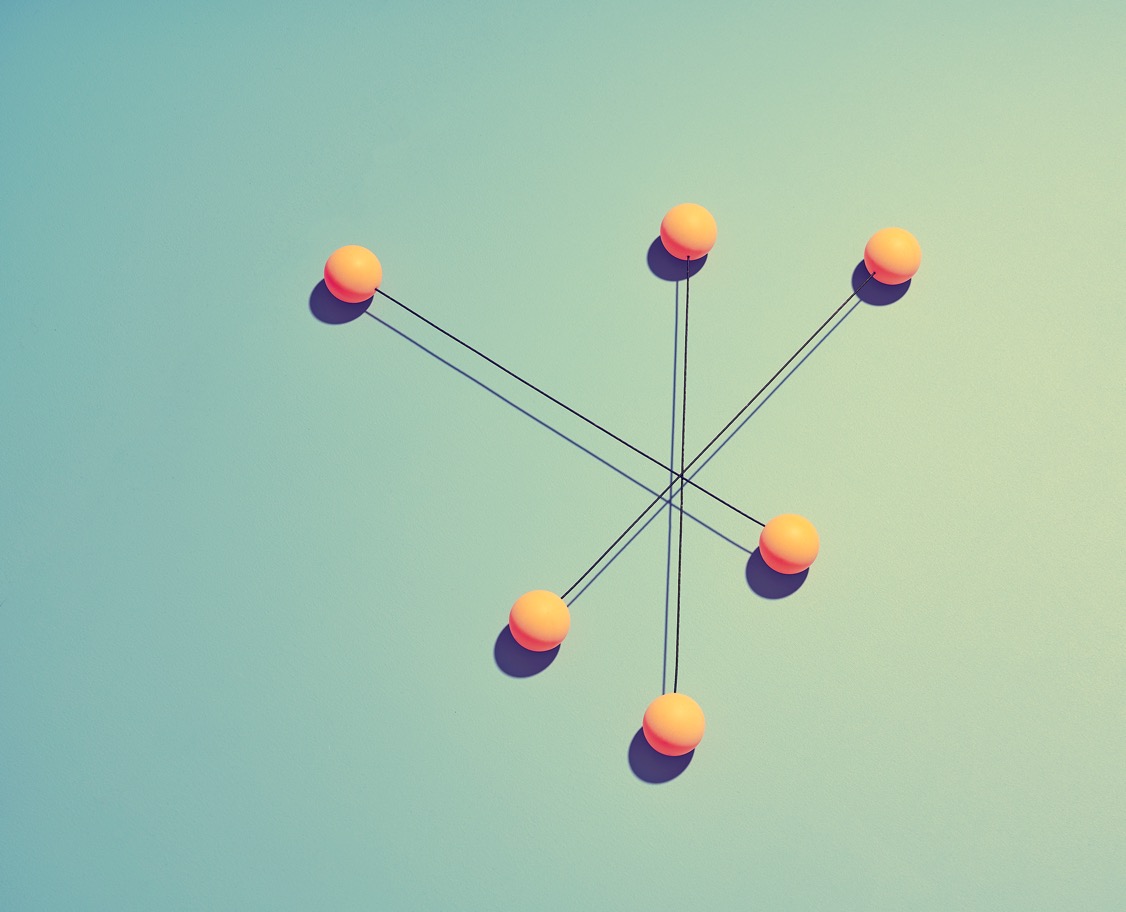 Alternative
Le alternative sono diverse soluzioni o approcci che possono essere personalizzati e confrontati con i criteri.
Valori
A ciascuna alternativa vengono assegnati dei punti per ogni criterio (ad esempio, 1 per migliore, 0 per uguale, -1 per peggiore) per indicare quanto l’alternativa soddisfa il criterio.
Totale
Il punteggio totale per ogni alternativa viene calcolato sommando i valori di tutti i criteri, aiutando così a identificare l’opzione migliore.
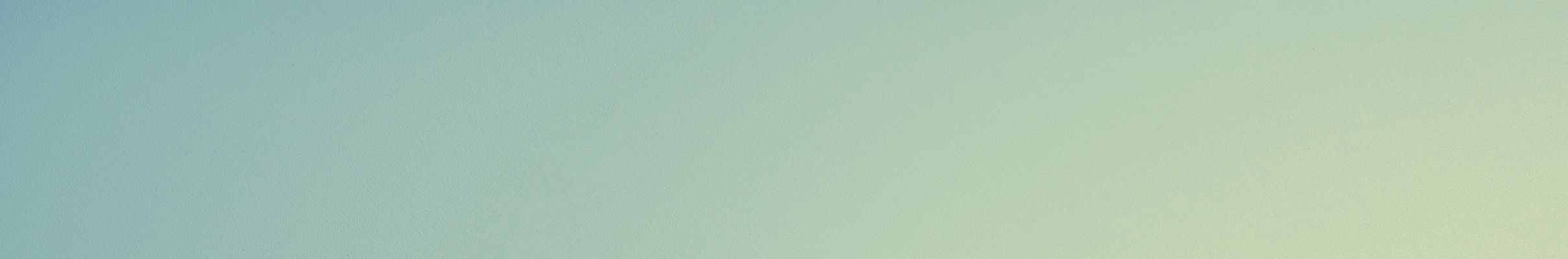 ––––––––––––––– Alternative –––––––––––––––
Matrice di Pugh
1
2
3
4
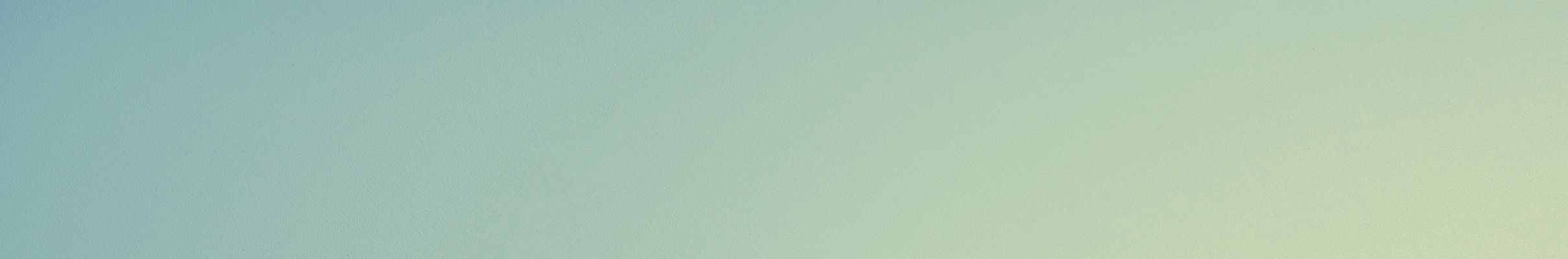 ––––––––––––––– Alternative –––––––––––––––
Matrice di Pugh
1
2
3
4
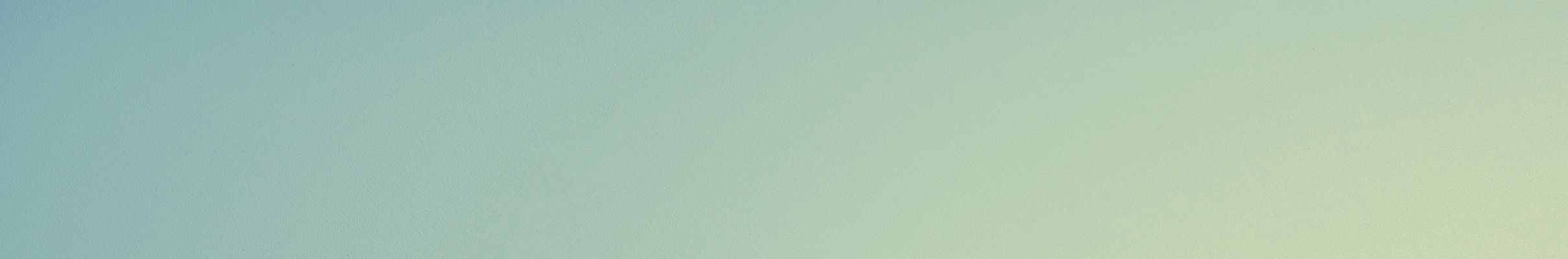 ––––––––––––––– Alternative –––––––––––––––
Matrice di Pugh
1
2
3
4
Conclusione
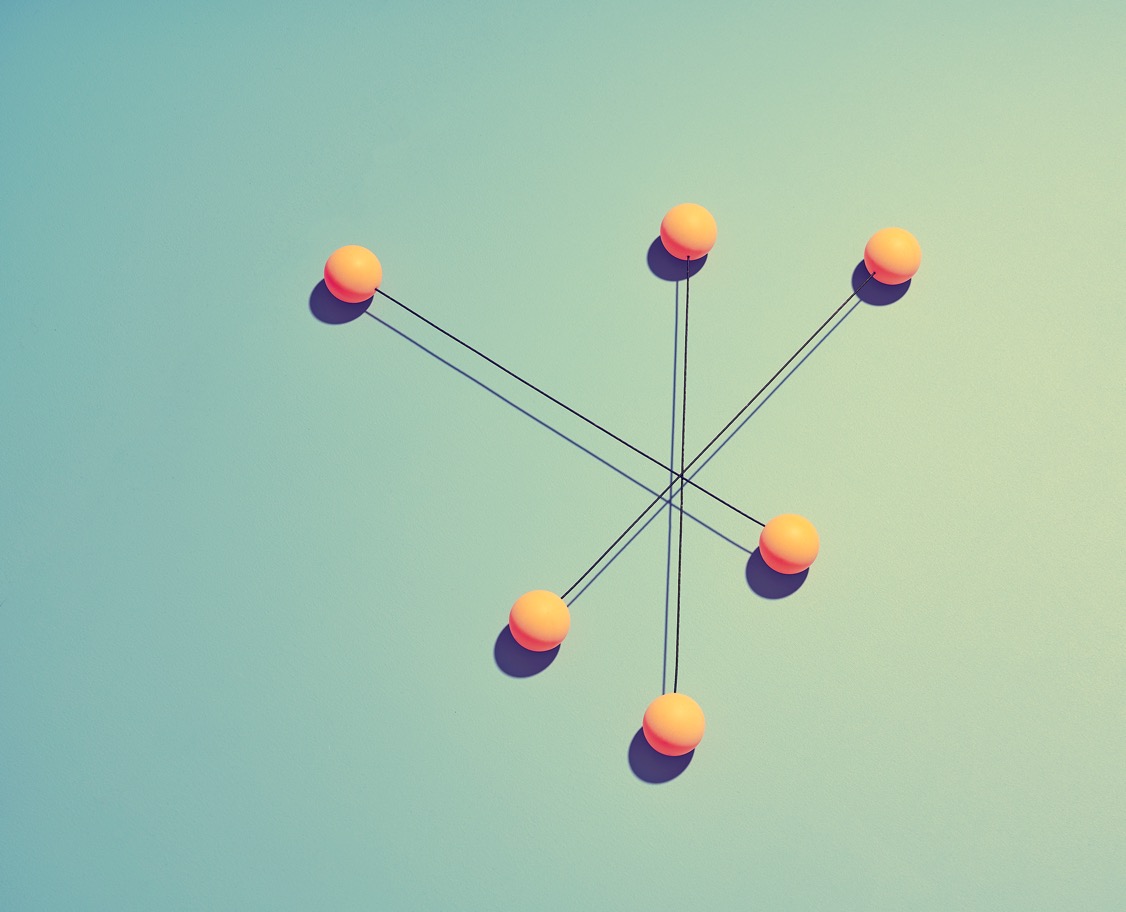 Testo della conclusione